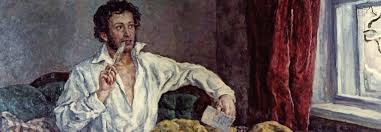 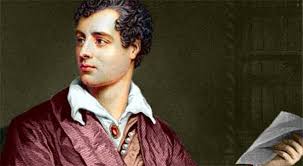 Romantizam
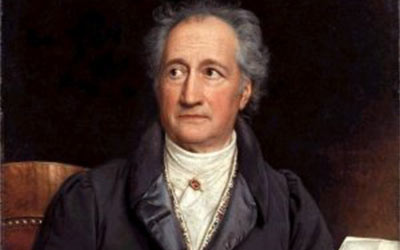 Romantizam se javlja krajem 18. i traje do sredine 19.vijeka.
Svojim izrazom (bujan, žestok, neodmjeren) suprotstavlja se klasicizmu i prosvjetiteljstvu.
Odbacio je pravila i norme kao nešto što sputava maštu i osjećanja, pomoću kojih se dolazi do saznanja o životu i svijetu.
Romantizam je i metod i pravac:
Romantičan (metod – način shvatanja i doživljavanja svijeta i čovjeka, to je duhovno stanje, raspoloženje koje podrazumijeva sanjalački, zanesenjački i idealistički odnos prema životu.
Romantizam (pravac – uslovljen je vremenom, društvenim prilikama, zajedničkim pogledom umjetnika na društvo i umjetnost).
Odlike romantizma
subjektivnost, individualizam,slavi se borba za slobodu, emocionalnost, fantastika .
Uvodi se pojam svjetski bol – pesimističko osjećanje svijeta, koji rađa nesklad između idealnog i stvarnog života i donosi novu patnju i potištenost
Odlike poetike romantizma
MAŠTA – sredstvo za oblikovanje stvarnosti
JEZIK – bogat i slikovit, upotreba epiteta, hiperbole, metafore;
KNJIŽEVNE VRSTE – lirska pjesma, ep, istorijski roman, pripovijetka, tragedija, istorijska drama; razbijaju se klasične forme i oblici; pojava novih struktura – nastaju poema, roman u stihovima, lirske pjesme se unosi u pripovijetke.
ČUDESNO I FANTASTIČNO – vid doživljavanja stvarnosti;
EMOCIJE – prevlast nad razumom;
PROŠLOST – nekritički odnos prema prošlosti;
LIKOVI – izuzetni i neobični ljudi po ponašanju i karakteru.
Predmet romantičarske književnosti su čovjek, društvo, priroda, istorija.
Čovjek je prikazan kao jaka individua u sukobu sa društvom u kojem živi. Okrenut je svome subjektivnom svijetu, sklon maštanju I fantaziji, usamljen, razočaran, odbačen od društva.
Društvo je prikazano kao prostor koji sputava pojedinca, ograničava njegovu duhovnu i fizičku slobodu. Zato čovjek iz takvog društva mora bježati.
Priroda je predstavljena kao sigurno utočište od sumorne stvarnosti. Predočena je pejzažima jezera, planina, mora, mjesečine, noći. Pejzaž je uvijek u funkciji osjećanja i raspoloženja lirskog subjekta
Motiv istorije je dat u vidu oduševljenja , kao fiktivni svijet u kojem se nalazi utočište od stvarnosti.
CiganiAleksandar Sergejevič Puškin
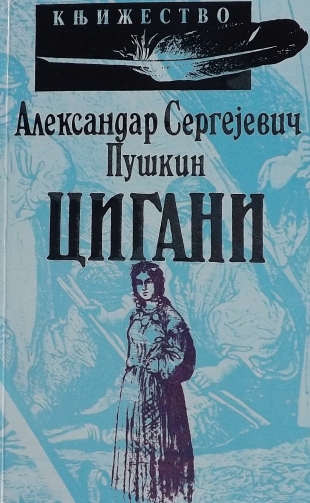 CIGANI		 (odlomci)
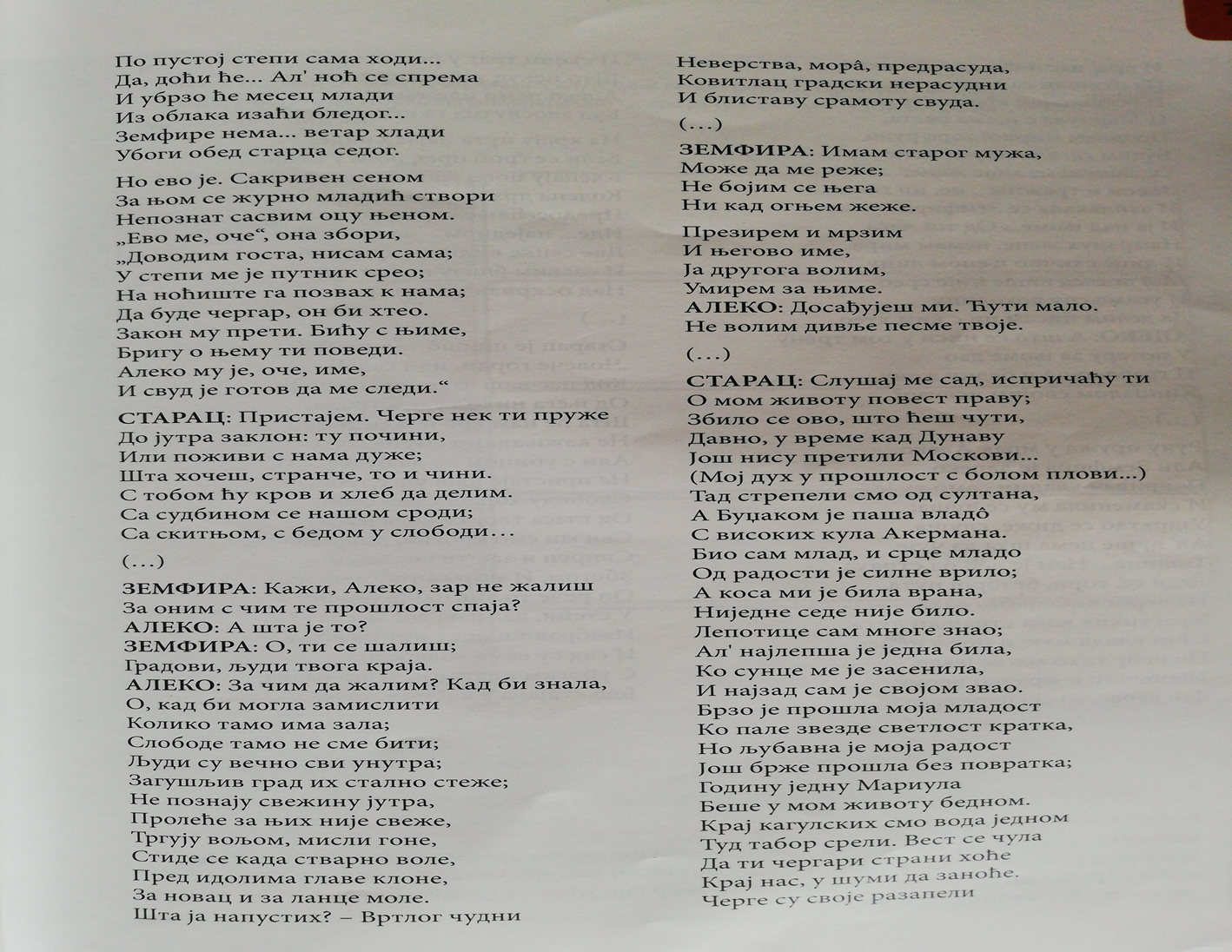 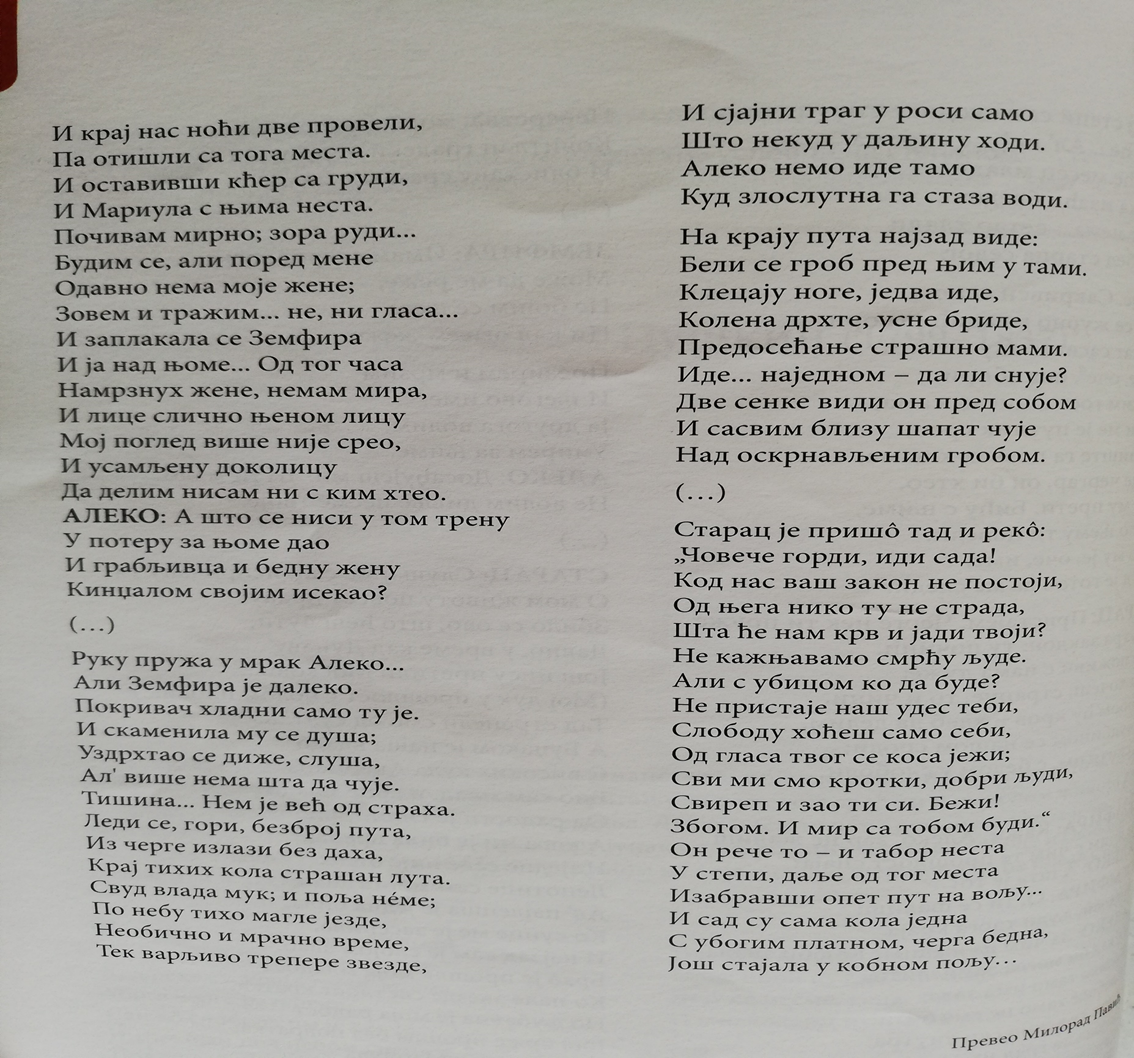 Nepoznate riječi:
Besarabija – oblast na istoku Evrope kod Crnog mora;
arnjevi – konjska oprema;
stepa – veliko ravno prostranstvo pokriveno  grmljem i travom;
štedar – jak;
čerga – ciganski šator;
kindžal – široki nož s obije strane oštar;
jezde – putuju;
udes – sudbina;
Potiče iz najstarije, ali osiromašene, plemićko-spahijske porodice Rusije.
Puškinovo obrazovanje je započelo vrlo rano. Zahvaljujući  bogatoj očevoj biblioteci stekao je solidno obrazovanje; od stranih vaspitača naučio je francuski jezik (kao maternji); narodnu književnost upoznao je zahvaljujući staroj dadilji; od nje je naučio izvorni ruski narodni jezik, koji će, kao pjesnik, uvesti u rusku književnost.
Književno djelo Puškinovo je bogato i raznovrsno.
Pisao je lirsku poeziju, poeme, drame, pripovijetke, romane.

Poeme: Ruslan i Ljudmila, Kavkavski zarobljenik, Cigani, Poltava, Kućica u Kolomni, Bronzani konjanik;
Romani: Evgenije Onjegin, Kapetanova kći;

Pripovijetke: Pripovijetke Belkina, Pikova dama;

Drama: Boris Godunov
Cigani

Poemu Cigani je počeo da piše u progonstvu.
Pjesnik je život Cigana upoznao u Kišinjevu pa ga je to iskustvo inspirisalo da napiše ovu romantičarsku poemu na naglašenim tragičnim završetkom.
Koliko je romantičarska slika svijeta i života, poema je istovremeno i polemika sa Rusoovim idealima o povratku prirodi i životu izvan urbane civilizacije.
Ima dva tematska čvorišta:

kritika društvenog poretka i prenaglašenog individualizma;
romantična, idealizovana slika prostog naroda kao nosioca izvorne mudrosti, istine i slobode.
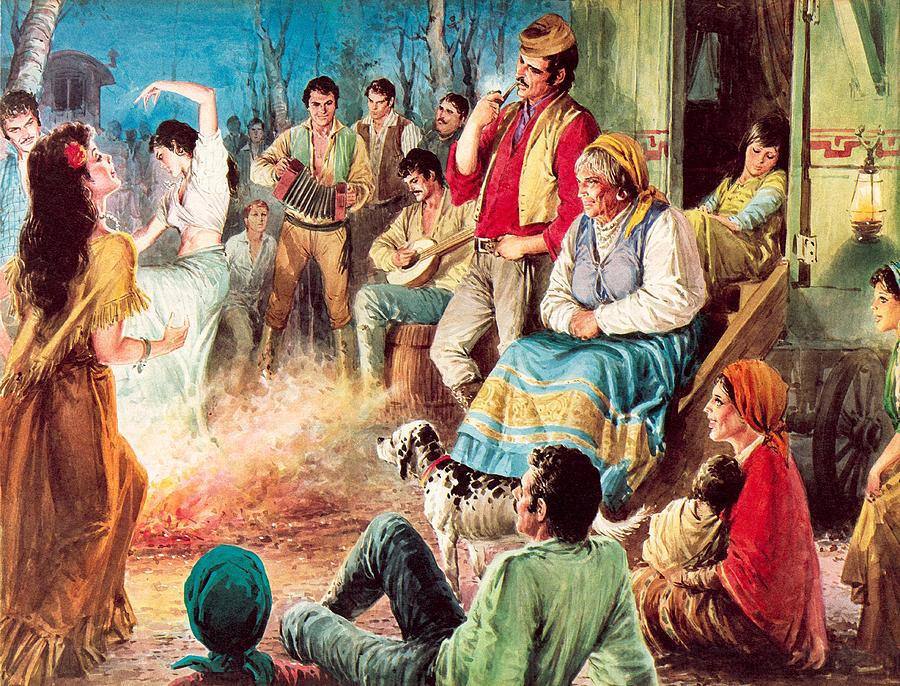 U poemi sadestvuju elementi epskog, lirskog i dramskog.
Narativni sloj čine pripovjedni  segmenti: to je objektivno kazivanje u trećem licu, svojstveno epskoj poeziji i prozi. 
    (“Ciganski tabor spor i šuman / Po Besarabiji se seli”.)
     Ovi segmenti imaju funkciju da povežu dramske segmente, da popune prostor između njih.
Lirski sloj čine ona mjesta u poemi koja opisuju snažna osjećanja i psihološke lomove, duševnu smirenost i blagorodnost duše.
Lirsko je i u slikama prirode i mirnog, tihog života ciganskog tabora.

Dramski sloj čine dijaloški segmenti koji označavaju pojedine epizode u razvoju priče i postepeno približavanje kulminaciji i razrješenju.
Dramsko se javlja i kao spoljašnje i kao unutrašnje obilježje.
Spoljašnje – segmenti dramskog dijaloga, kao i u strukturi priče i razvoja dramske radnje (dolazak Aleka, prilagođavanje, nemiri u Aleku, narastanje konflikta, ubistvo, odlazak)
Unutrašnje – u razvoju dramskog sukoba, u snažnoj napetosti, u dramatici zbivanja, emotivnim sudarima.
Priča o ljubavi i smrti
To je priča o Ciganki  Zemfiri i mladom plemiću  Aleku.
Zemfira je srela u stepi putika (Aleka) koji je izrazio želju da se priključi taboru, jer mu je dojadio život u gradu. Djevojka ga dovodi u tabor i predstavlja ocu koji pristaje da mladić ostane u čergi.
     (tekst)
Starac ukazuje gostu na “bedu u slobodi”, na težak život vječnih putnika, u njegovom kazivanju nema idealizacije.
Aleko odlučuje da ostane.
U taboru je život pun dinamike, pokreta, promjena; ljudi su tihi, mirni, spokojni; oni su zadovoljni i raspoloženi. 
   (upoređivanje sa životom u gradu – snažan kontrast, ali i snažna kritika gradskog života, društvenog poretka, morala)
U novoj sredini sve je drukčije.
Aleko teži prirodnom životu u slobodi tijela i duha – i to nalazi među Ciganima.
Ali on je rođen, odrastao, vaspitan u drugoj sredini i drugim uslovima koji oblikuju narav, psihologiju i karakter.
On želi da se uklopi u život Cigana koji su rođeni pod slobodnim nebom, odgajani pod čergom, u zajednici koja ima svoje običaje, mjerila i vrijednosti. 
Ma koliko to želio, Aleko je individualista i konfliktan tip – on bi samo da uzima, ali ne i da daje.
Zato će doći do targičnog sukoba.
Starac – “ko ptica slobodna je mladost.
                     Ko može ljubav još da sputa?
                     Svakom se redom daje radost,
                      ne biva ništa po dva puta”.
   Suština- ne samo sloboda kretanja i življenja, već i sloboda volje i osjećanja. Apsolutna sloboda!
 Aleko nema takvo shvatanje.
„Ja nisam takav.Drage volje
Ne ustupam ja prav svoja
Osvetiti se to je bolje“
Kulminacija događaja kada se Aleko jedne večeri probudio i vidio da pored njega nema Zamfire. Pronalazi je sa ljubavnikom i oboje ih ubija.
Epilog – je poenta poeme;
Dva svijeta 
Dva predstavnika
U poemi Cigani opjevava se pokušaj spajanja dva svijeta.
Taj pokušaj nije uspio ne zato što su domaćini negostoljubivi, nego što pojedinac iz urbanog svijeta donosi sve ono od čega je pobjegao: egoizam, preosjetljivost, mržnju i osvetoljubivost.
Aleko je u sukobu sa sredinom u kojoj je rođen. U njemu je dvojstvo. On se samo spoljašnjim činom, pridruživanjem ciganskoj čergi, prikazuje kao pristalica slobode.
Suštinski, on je urbana ličonost nedorasla prirodnom životu.
Stalno ističe svoje JA, svoje pravo, svoju ličnost, volju, egoizam.
U njemu je nemir, nesigurnost, sumnja, nespokojstvo.
Konfliktna ličnost.
On snažno voli Zemfiru, ali je ta ljubav egoistična, posesivna – zato i tragična.
Stari Ciganin je suprotnost Aleku.
Na njegovoj strani je iskustvo, a Aleko je mlad, brz i eksplozivan. Smirenost, blagost; 
Savjetuje zato što voli čovjeka i želi da mu pomogne;
Starac je formiran kao ličnost u slobodnom društvu , pa poštuje i slobodu svoje žene Mariule – kada ga napušta, ostaje miran, bez osvete.
(ali ostala je odbojnost prema ženama i uvjerenje da je ljubav kao šala)
Kada mu Alek ubije kćerku, ne kažnjava ga, samo ga isključuje iz tabora i ostavlja samog “na tlu crnom”.
Psihološkoj analizi likova pjesnik je posvetio punu pažnju.
Lik Aleka je složen , protivrječan.
Želi da pobjegne od suštine ali u tome ne uspijeva.


POEMA-epsko-lirska pjesma koja objedinjuje lirske elemente(osjećanja, subjektivan ton) epske elemente (lik, narator, događaj) 
Poemu kao književnu vrstu stvorio je Džordž Gordon Bajron.
Domaći zadatak
Uporedi Alekova shvatanja sa stavovima starog Ciganina.
Kakvo shvatanje slobode pokazuje Zemfirin otac?
Uporedi Alekovo ponašanje s ponašanjem Zemfirinog oca u trenutku kada shvataju da ih žene više ne vole.
Kakav je Zemfirin odnos prema ljubavi?
Uporedi Zemfirin odnos prema Aleku s odnosom njene majke prema njenom ocu. Da li je podržavaš ili osuđuješ?
Izdvoj stihove koji su pjesnikov stav o čovjekovoj mogućnosti ostvarenja potpune slobode.